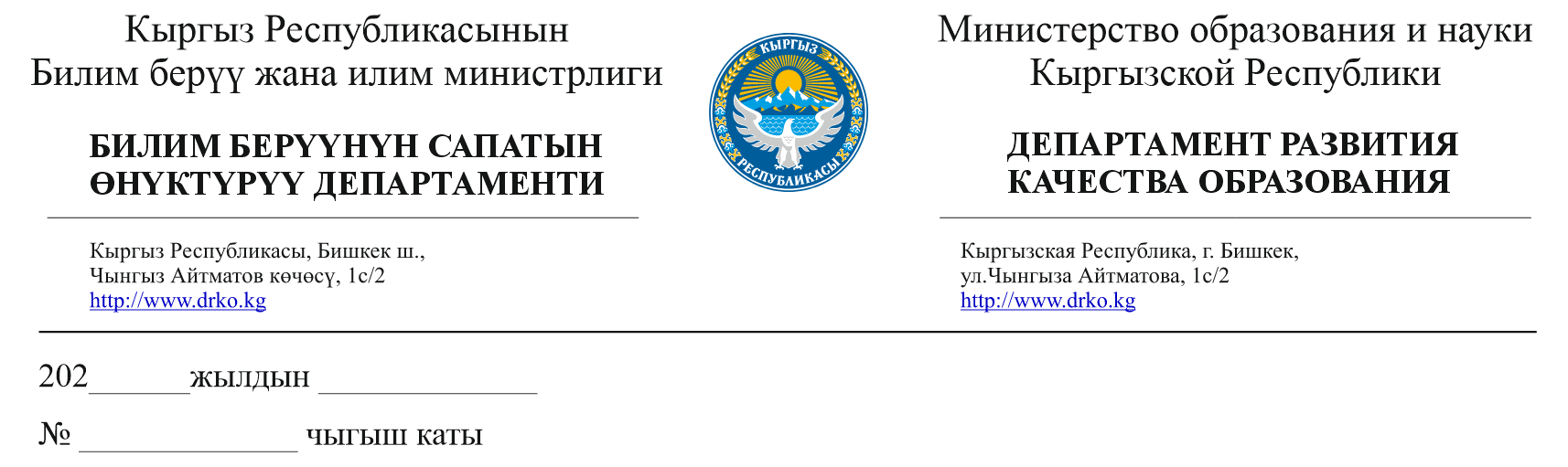 Билим  берүүнүн сапатын өнүктүрүү департаменти
Көчүрүү экзаменинин максаттары :
- “Кыргыз Республикасынын мамлекеттик тили жɵнүндɵ” Кыргыз Республикасынын конституциялык Мыйзамын, Кыргыз Республикасынын “Билим берүү жɵнүндɵ” Мыйзамын, “Кыргыз Республикасындагы мамлекеттик тил жана тил саясаты маселелери жөнүндө” Кыргыз Республикасынын Жогорку Кеңешинин 28.02.2024-жылдагы № 1909-VII токтомун ишке ашыруу;
- Кыргыз Республикасынын мамлекеттик билим берүү стандартынын жана кыргыз тилинин предметтик стандартынын талаптарына ылайык окуучулардын кыргыз тили боюнча окуу программаларын өздөштүрүүсүнүн натыйжаларын аныктоо; 
- билим берүүнү башкаруу системасына ɵзгɵртүүлɵрдү киргизүү үчүн жалпы билим берүү уюмдарында мониторинг жана талдоо жүргүзүүнү ишке ашыруу.
КР БИМдин Кыргыз Республикасындагы жалпы билим берүү уюмдарынын 5-6-класстарынын окуучуларына кыргыз тили боюнча көчүрүү экзамендери 2025-жылдын 4-март № 232/1 буйругуна ылайык экзамен лексика жана грамматика, текстти окуп-түшүнүү, угуп-түшүнүү, жазуу жана сүйлөшүү кѳндүмдѳрүн текшерүүнү камтыган комплекстүү тест түрүндѳ ѳткѳрүлѳт.
5-6-класстарга кыргыз тилинен көчүрүү экзаменине сунушталуучу тесттердин түзүмү:
5-6-класстарга кыргыз тилинен көчүрүү экзаменине сунушталуучу тесттердин түзүмү:
Тест мектептин класстарында ѳткѳрүлѳт.  Ар бир окуучуга ѳзүнчѳ орун берилет.

Көчүрүү экзаменин уюштуруу иш-чаралары тест башталгандан 2 саат мурун жүргүзүлѳт (окуучуларды каттоо, нускама берүү, тесттик материалдарын көбөйтүү, башкы барактарды толтуруу ж.б.).

ПКнын мүчѳлѳрү тест материалдары менен сынак башталганга чейин таанышышат. Андан кийин тест материалы окуучулардын санына жараша кѳбѳйтүлүп чыгарылат.

Тесттин алдында мугалим окуучуларга нускама: тесттин узактыгы, тартиби, жыйынтыктары жѳнүндѳ маалымат берет. Тесттин титулдук барактары калем менен толтурулат.

Даярдоо иш-чараларына кеткен убакыт тестке берилүүчү убакытка кирбейт.
Тест материалынын башкы барагына жана тыныгуудан кийинки субтесттердин башкы барагына мектептин штампы коюлат. 

Субтесттерди аткаруу убактысы ушул усулдук нускама менен жөндөлөт.

Мугалим лексика-грамматика жана окуп-түшүнүү боюнча субтесттер аяктагандан кийин тесттик материалдар жыйнап алат. Окуучуларга 10 мүнөттүк тыныгуу берип, кайрылып келишкенде угуп-түшүнүү субтестинин материалын таратып берет. Тесттин титулдук барагын окуучулар кайрадан толтурат.


Экзамен тапшырууга бѳлүнгѳн убакыт аяктагандан кийин тест материалдары комиссияга тапшырылат.

Мугалим тест материалдарынын башкы барагына ар бир субтест үчүн берилген упайларды, жыйынтык упайын эсептеп, баага которуп жазат.
Тесттин максаты – предметтик стандарт менен программага ылайык окуучунун тилдик компетенциясынын деңгээлин текшерүү. Тесттин мазмунун 5 жана 6 классты бүтүрүүчү окуучунун жалпы кыргыз тили боюнча өздөштүрүүгө жана жетишүүгө милдеттүү болгон төмөндөгүдөй программалык материалдар түзөт:
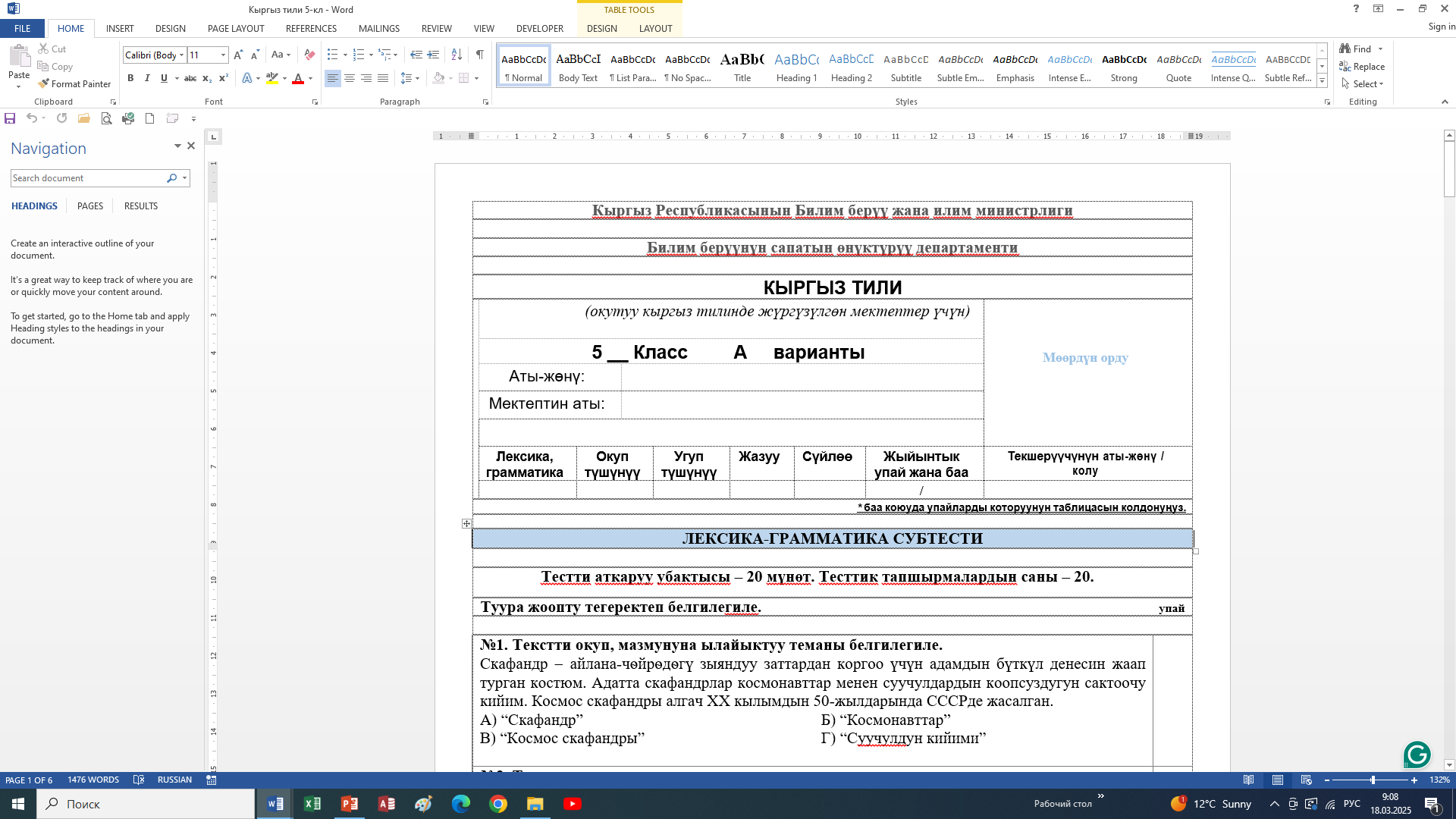 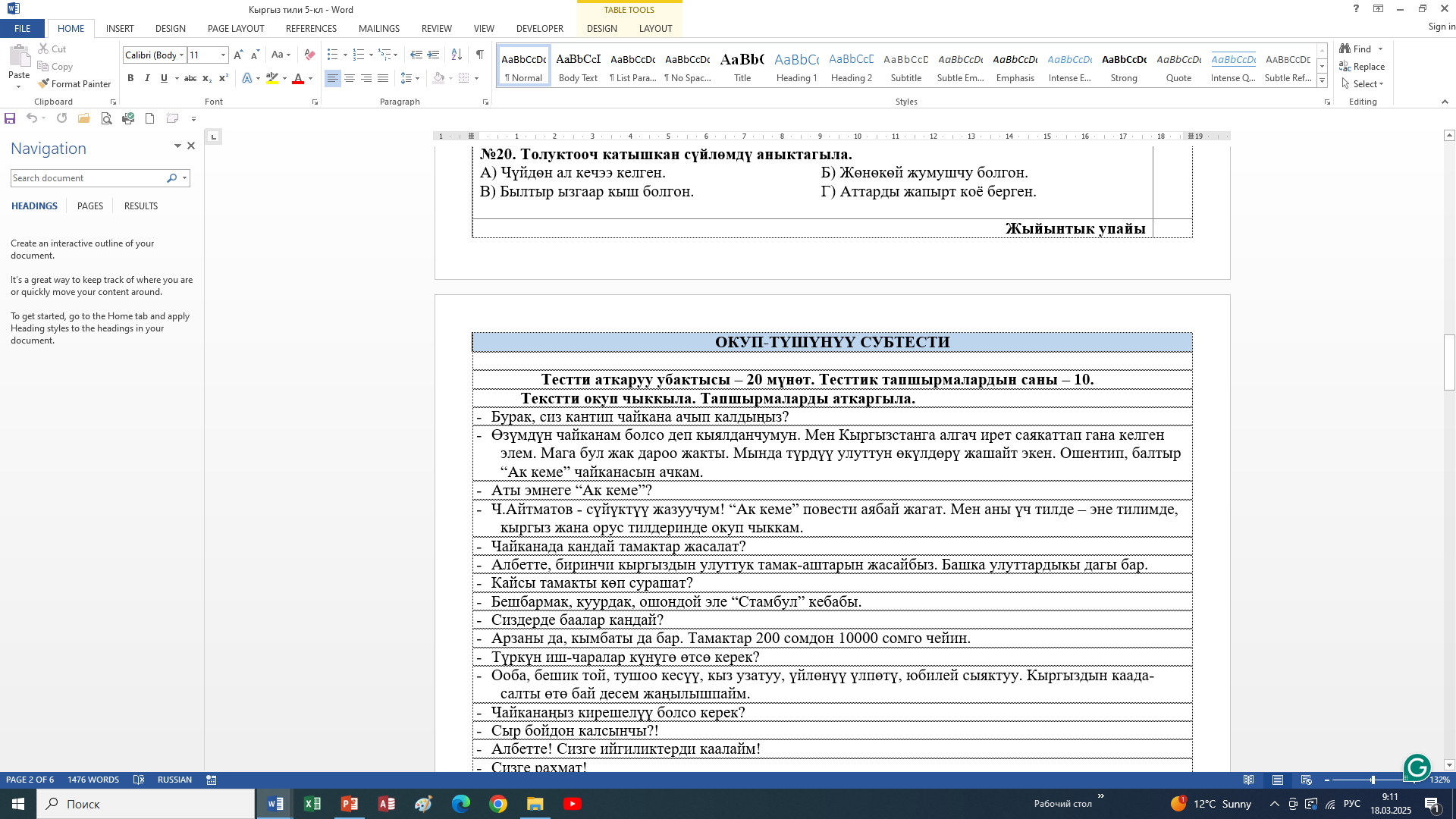 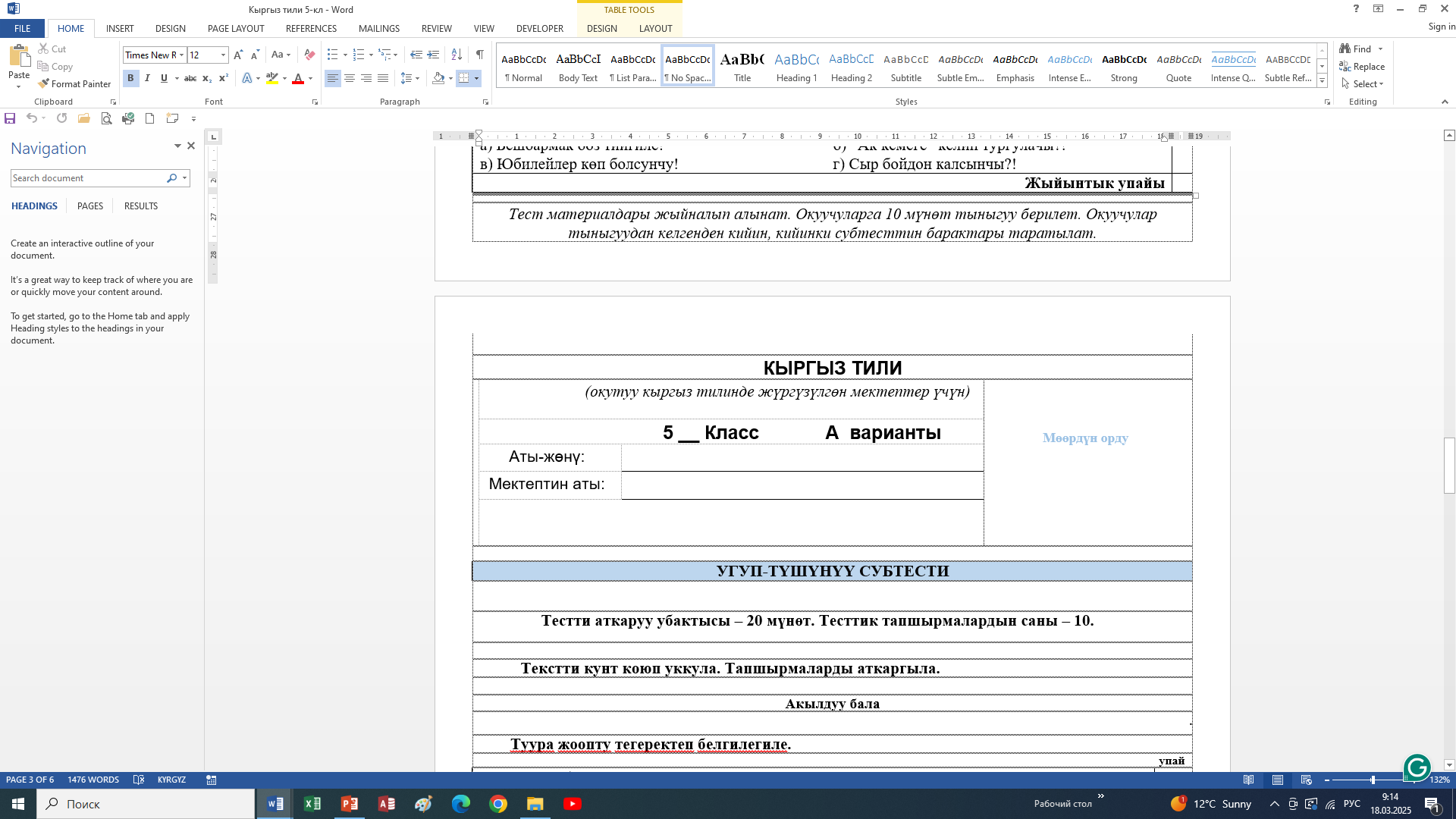 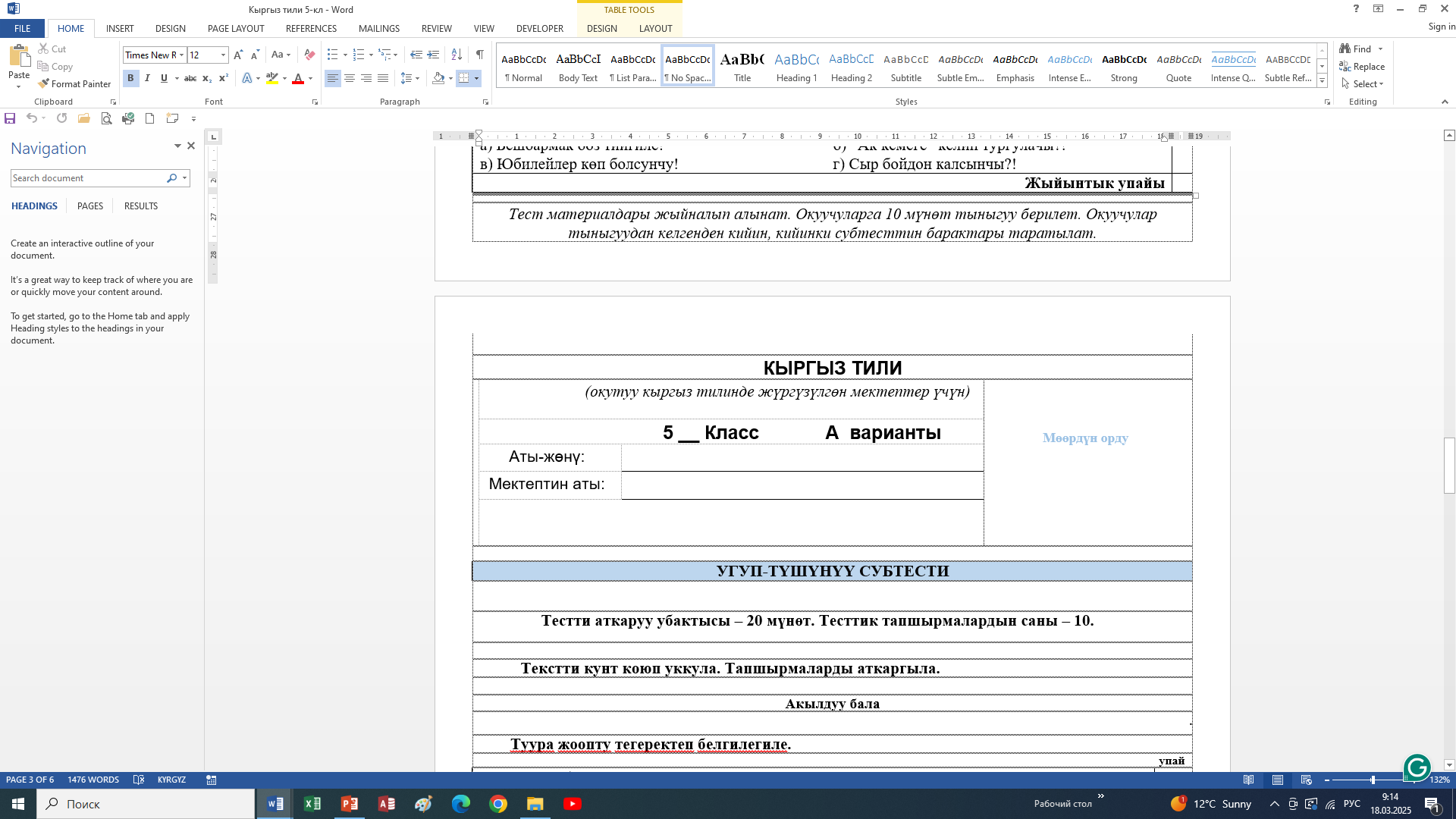 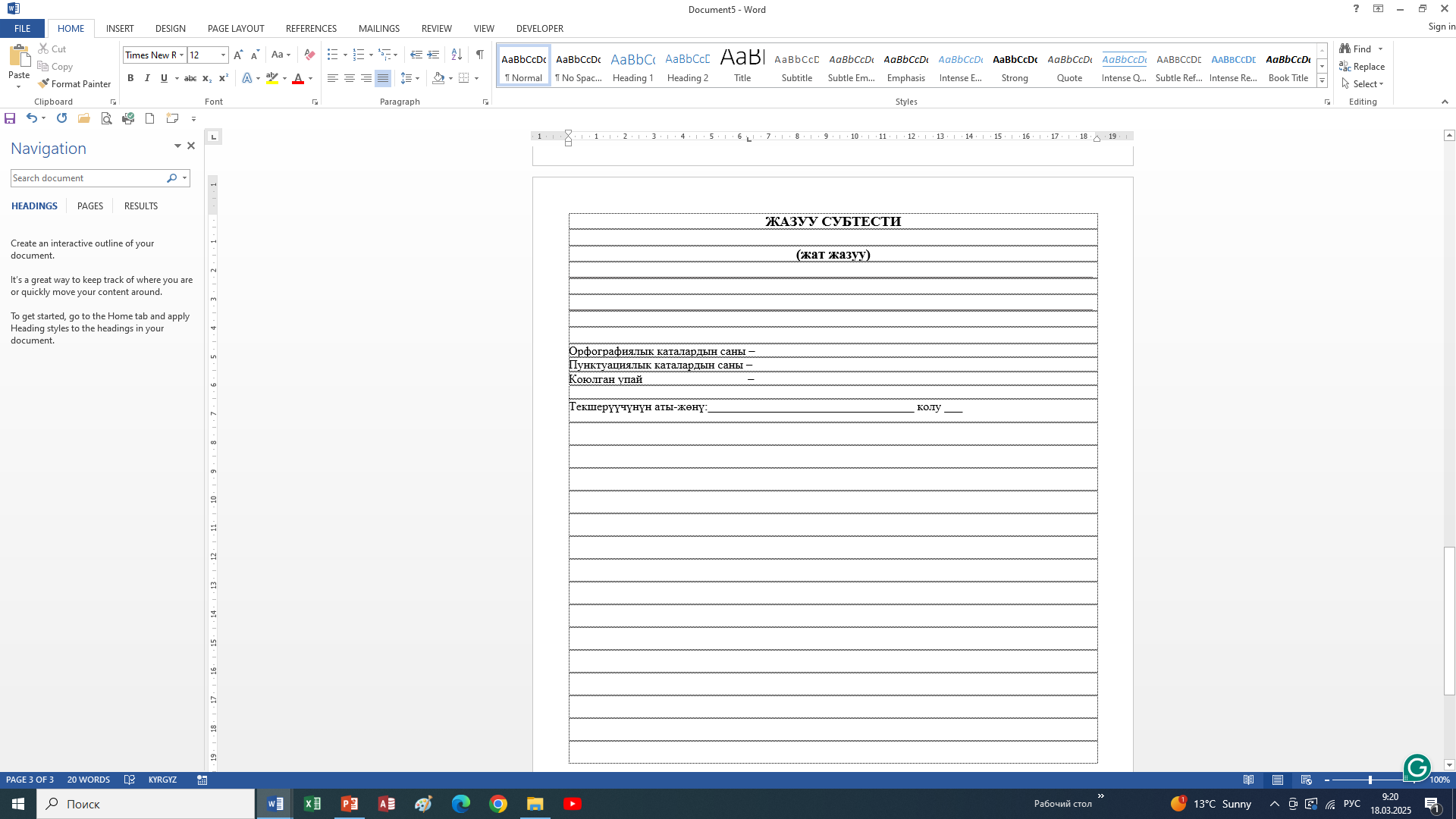 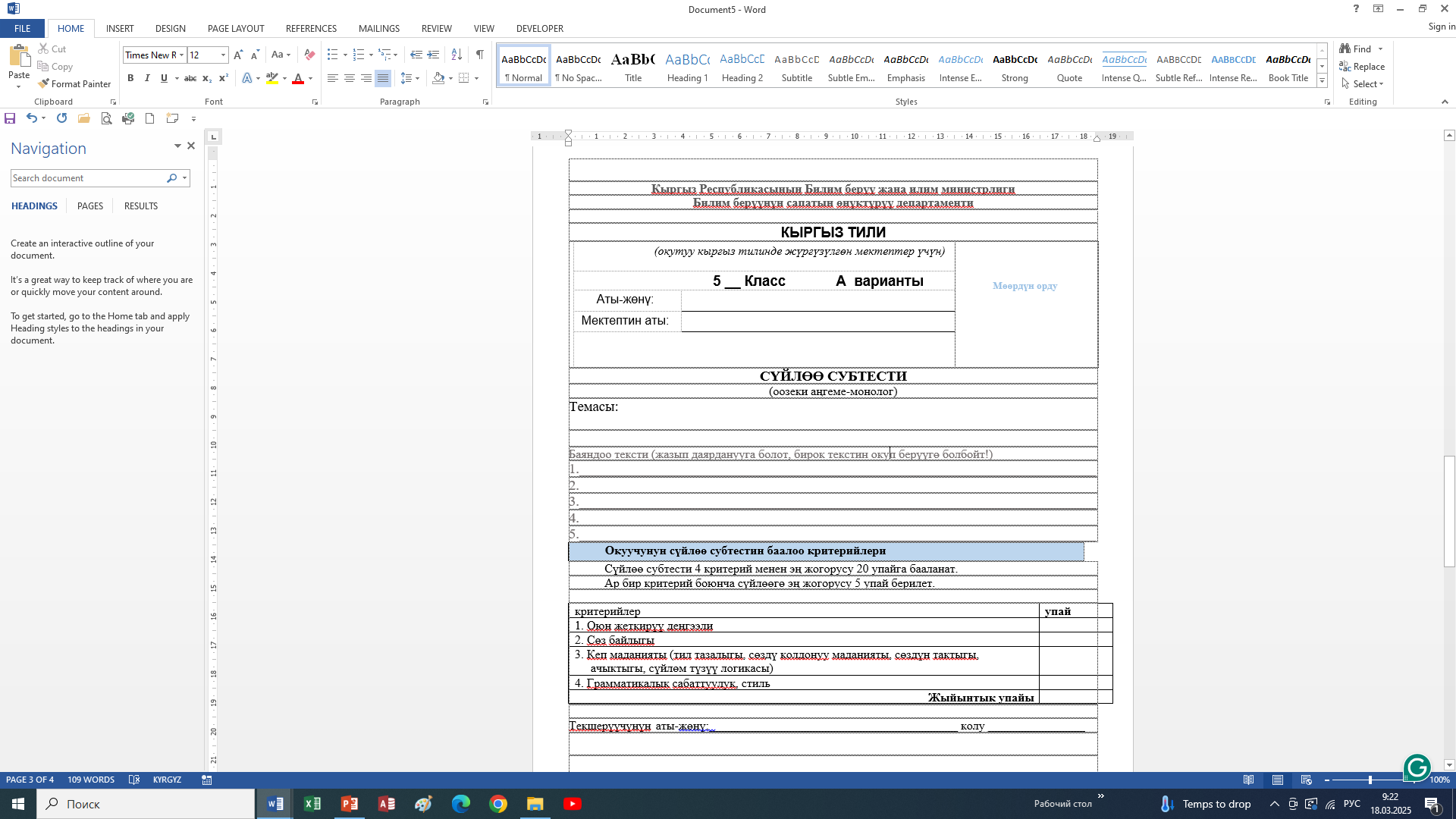 Тесттин жыйынтыктарын чыгаруу 
Жат жазуу бекитилген баалоо критерийлери менен бааланып, максималдуу 20 упай коюлат.
5-6-класстардын жат жазууну баалоо критерийлери
Жат жазууда орфографиялык, пунктуациялык каталар, жазуунун техникалары эске алынып, бир гана баа коюлат.
Ошондой эле айланадагы көрүнүштү, же мугалим сунуштаган сүрөт же көрүнүш тууралуу сүрөттөп баяндап берүүгө да мүмкүнчүлүк түзүлөт.

Окуу программаларында (адабият, музыка сабактарындагы) үйрөнүүгө сунуш кылынган чыгармалардан жатка көркөм айтып берүү (мугалимдин жана окуучунун тандоосу боюнча макал-ылакаптар, табышмактар, жаңылмачтар, апыртмалар жана окулган чыгармалар боюнча өз ой-пикирлерин да билдирүүгө мугалим тарабынан шарт түзүлөт.

 Мисалы: «Манастын бала чагы» (үзүндү), Ч.Айтматов «Бугу Эне» (үзүндү) Ы.Шайбеков «Кайран эл» (үзүндү), А.Осмонов «Неге кечигет», «Бүкөн», «Кыргыз тоолору», С.Жусуев «Алакан». «Карагул ботом» (үзүндү), А.Токомбаев «Ай нурунда кышкы түн», «Жайкы таңда», М.Алыбаев «Ала-Тоого», «Соң-Көл», «Тянь-Шань», А.С.Пушкин «Балык жана балыкчы тууралуу жомок» (үзүндү), «Оп майда». «Бекбекей». «Шырылдаң». «Алдей-алдей, бөбөгүм». «Эр Төштүк» (үзүндү). «Каныкейдин Тайторуну чапканы» (үзүндү). Токтогул Сатылганов «Жеңижокту жоктоо» (үзүндү). Жеңижок Өтө уулу «Айтамын санат тобуна» (үзүндү). Барпы «Балдарга насыят» (үзүндү). А.Осмонов «Толубай сынчы» (үзүндү). Ж.Бөкөнбаев «Чептен эрдин күчү бек» (үзүндү). Ч.Айтматов «Биринчи мугалим» (үзүндү). М.Абылкасымова «Эстелик сүйлөйт» (үзүндү).
Сүйлөө субтести 4 критерий менен жалпы 20 упайга бааланат.
Ар бир критерий боюнча сүйлөөгө 5 упай берилет.
Сүйлөө субтестинин критерийлери:
1-критерий: Оюн жеткирүү деңгээли
2-критерий: Сөз байлыгы
3-критерий: Кеп маданияты (тил тазалыгы, сөздү колдонуу 
                      маданияты, сөздүн тактыгы, ачыктыгы, сүйлөм
                      түзүү логикасы)
4-критерий: Грамматикалык сабаттуулук, стиль
5-6-класстардын кыргыз тилинен көчүрүү экзаменинин жыйынтыгы бардык субтесттерден топтолгон жыйынтык упайды баага которуу төмөндөгүдөй аныкталат: